oneM2M Sustainability Initiative Update
Dale Seed
Convida Wireless

5/10/2021
1
Overview of oneM2M Sustainability Sub-committee
Objectives
Advocate the role that IoT and the oneM2M standard have with respect to sustainability
Recruit new participants to oneM2M activities, going beyond standardization experts
Identify requirements that may feed into oneM2M working group activities
Create a market-responsive forum to promote the oneM2M standard externally
Approach
Demonstrate a strategic commitment to sustainability
Generate various content (webinars, articles, blogs, tweets, videos, etc.):
Focus on the role of IoT in enabling sustainability
Increase awareness of oneM2M capabilities that enable sustainability 
E.g. Interworking, messaging scheduling for more efficient communications etc.
Organization
Open to both members and non-members of oneM2M
Report to SC and provide regular updates to TP and MARCOM
Coordinate closely with MARCOM to promote generated content
Function as a source of content for MARCOM to promote
Positive coverage for the launch of oneM2M's Sustainability initiative
Launched in April 2021 (kick-off meeting 4/21)
Launch was covered in 19 media outlets including:
Total Telecom - oneM2M launches new initiative to promote sustainability via IoT technologies and open-standard systems
Future IoT - Global initiative pushes for sustainability in IoT deployments
IT Brief - oneM2M launches new IoT initiative focused on sustainability
Connectivity for the 4th Industrial Revolution 
Enterprise Talk

Speaking Invitations 
6GWorld Webinar (Completed April 21, 2021)
Interview with Dale on the Peggy Smedley Radio show (Scheduled May 2021)
AIOTI Event (Scheduled September 2021)
High-level 'Next Steps'
1. Planning & Recruiting
Invite your organization's colleagues who are involved in sustainability
Sustainability experts interested in leveraging IoT
Others?
2. Raise Profile & Organize Communities of Interest
Publish short articles/example applications
Arrange webinar(s)
Longer-format 'thought-leadership' Papers
Sector Liaisons (on-going)
New standardization requirements
Pilot/Test-bed projects
3. Longer Term Initiatives
Request for suggestions and volunteers (black text = firm, red text = proposed)
Ad hoc initially, leading to sub-groups/deliverables as contributors and areas of common interest emerge
How to get involved
Monthly Meetings – May 20th, June 24th,  July 22nd , …
Email list - ONEM2M_SSC@LIST.ONEM2M.ORG 
Contribute via speaking events, liaisons, articles, webinars, position papers, guest speakers, case studies
Documents available via:
oneM2M portal (members-only access)
 oneM2M FTP site (non-members access)
https://ftp.onem2m.org/Meetings/SSC/
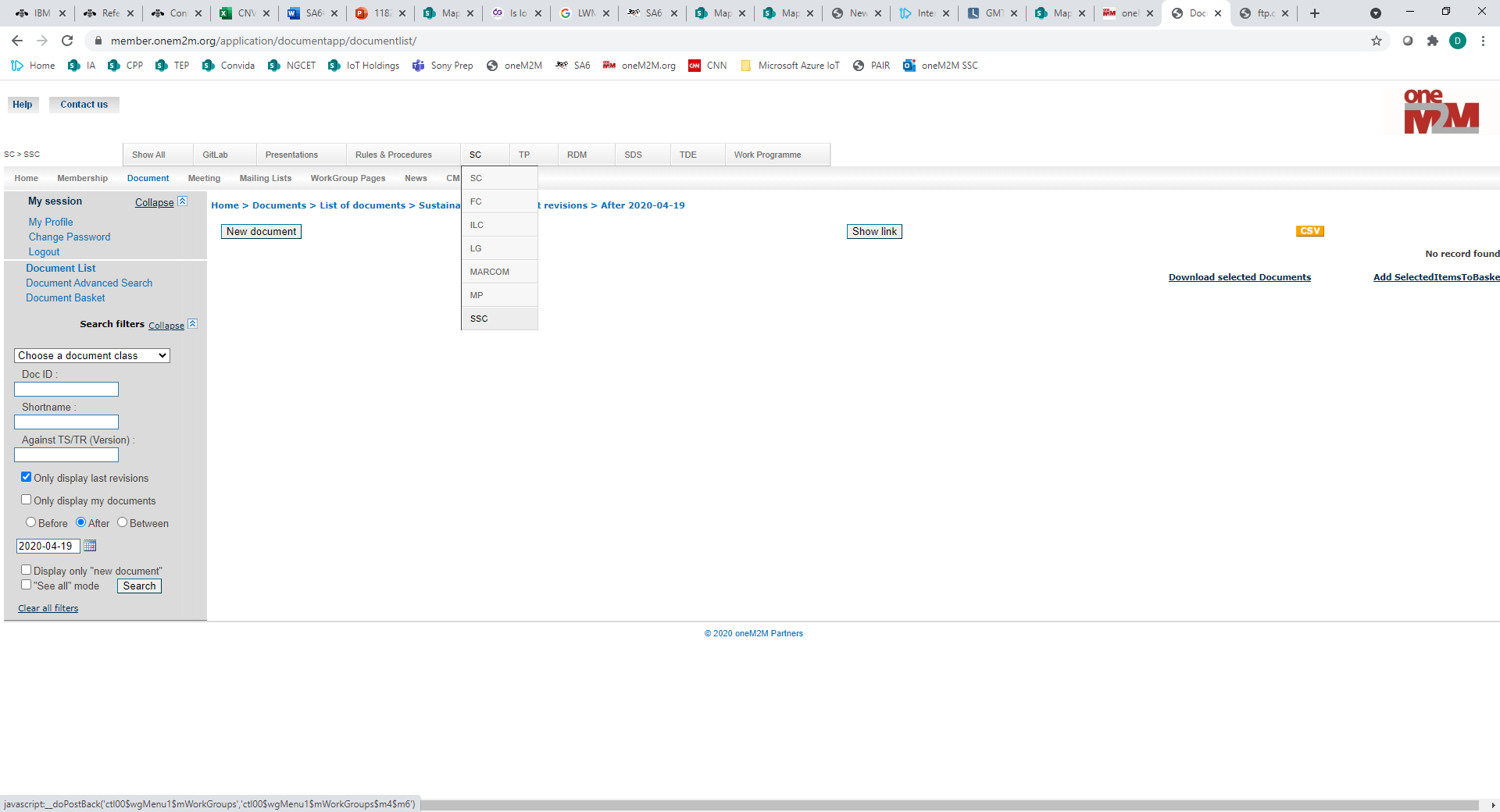